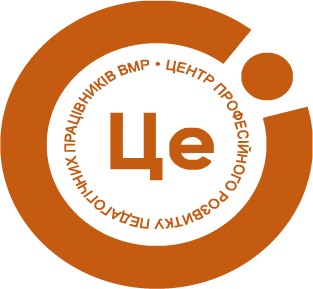 Головним  скарбом  життя  є  здоров’я,  і,  щоб  його  зберегти, потрібно багато що знати.  (Авіценна)
Формування здоров’язбережувальної та соціальної компетентності учнів на уроках предмету « Основи здоров’я» та інтегрованого курсу « Здоров’я, безпека та добробут»
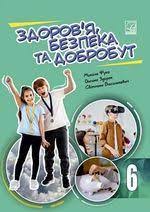 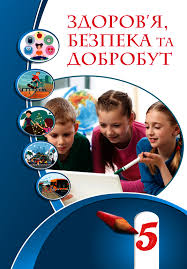 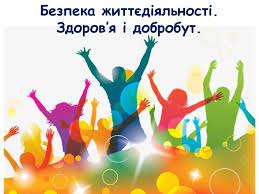 Мета соціальної і здоров’язбережувальної освітньої галузі – розвиток особистості учня/учениці, який/яка
здатний/здатна  
до самоусвідомлення, гармонійної соціальної і міжособистісної взаємодії, спрямованої на збереження власного здоров’я та здоров’я інших осіб:
 дбає про безпеку;
виявляє підприємливість та професійну зорієнтованість для забезпечення власного і суспільного добробуту
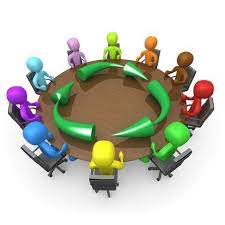 Головне завдання навчання основам здоров’я
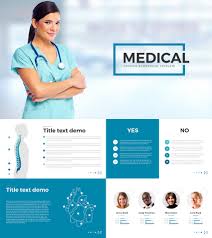 Вплинути педагогічними методами на свідомість і поведінку учнів шляхом розвитку у них життєвих і спеціальних навичок, сприятливих для здоров’я, безпеки і гармонійного розвитку.
Особливість методики проведення уроків предмета «Основи здоров’я»
оволодіння сприятливими для здоров’я і розвитку особистості життєвими навичками потребує багаторазового вправляння, насамперед у процесі групової взаємодії
співпраця з батьками, дорослими членами сім’ї під час виконання завдань, спрямованих на моделювання навичок безпечної та здорової поведінки дітей.
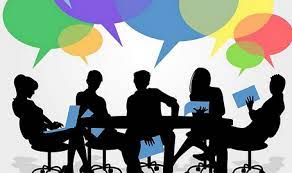 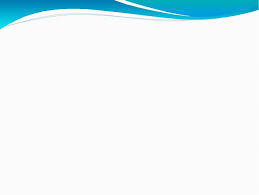 Обов’язкові результати навчання учнів
турбота про особисте здоров’я та безпеку, уникання факторів ризику, реагування на фактори і діяльність, що становить загрозу для власного і суспільного життя, здоров’я, добробуту;
визначання альтернативи, прогнозування наслідків, прийом рішення для власної безпеки та безпеки інших осіб, здоров’я і добробуту; 
усвідомлення цінностей та дотримання здорового способу життя, аналіз та оцінка наслідків і ризиків для здоров’я і суспільства;
виявлення підприємливості та поводження етично для поліпшення здоров’я, безпеки і добробуту власного та інших осіб
Результати навчання
поглиблення навичок та умінь (зокрема, прийняття рішень, розв’язання проблем, творчого та критичного мислення, спілкування, самооцінки та почуття гідності, протистояння негативному психологічному впливові, подолання емоцій та стресу, розвиток співчуття і відчуття себе як громадянина),
розвиток здоров’язбережувальної компетентності здобувачів освіти у аспекті ціннісного ставлення до життя та зміцнення здоров’я;
усвідомлення учнями необхідності відповідати за своє життя і здоров’я.
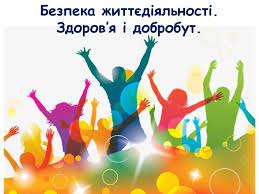 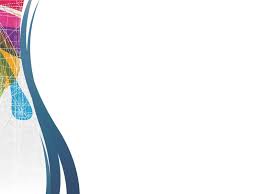 Основні види оцінювання результатів навчання учнів - наказ МОН від 01 квітня 2022 р. №289 «Про затвердження методичних рекомендацій щодо оцінювання навчальних досягнень учнів 5-6 класів, які здобувають освіту відповідно до нового Державного стандарту базової середньої освіти»
визначення якості результатів навчання (поточне та підсумкове оцінювання)
надання зворотного зв’язку та супроводу дітям (формувальне оцінювання)
Актуальний освітній ресур
Міністерство внутрішніх справ України запустило у Telegram чат-бот «ДійПротиНасильства» щодо протидії домашньому насильству, який надасть максимально вичерпну інформацію про домашнє насильство, підтримку та допомогу в цьому питанні
Міністерство з питань реінтеграції тимчасово окупованих територій спільно з видавництвом «Ранок» розмістило у відкритому доступы книжку «Мінна безпека не без ПЕКа»
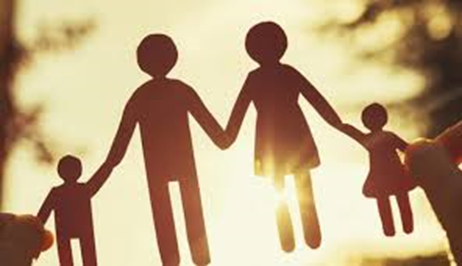 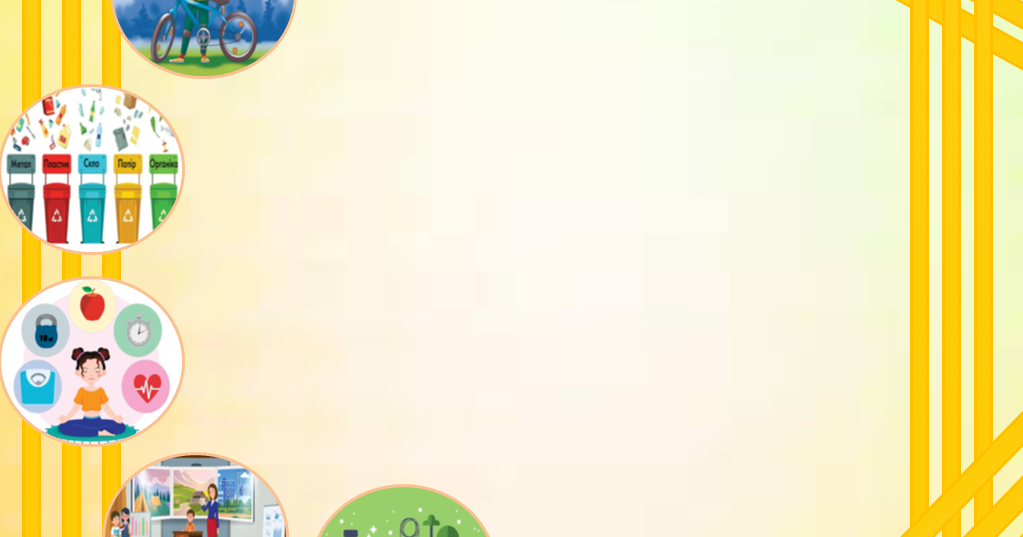 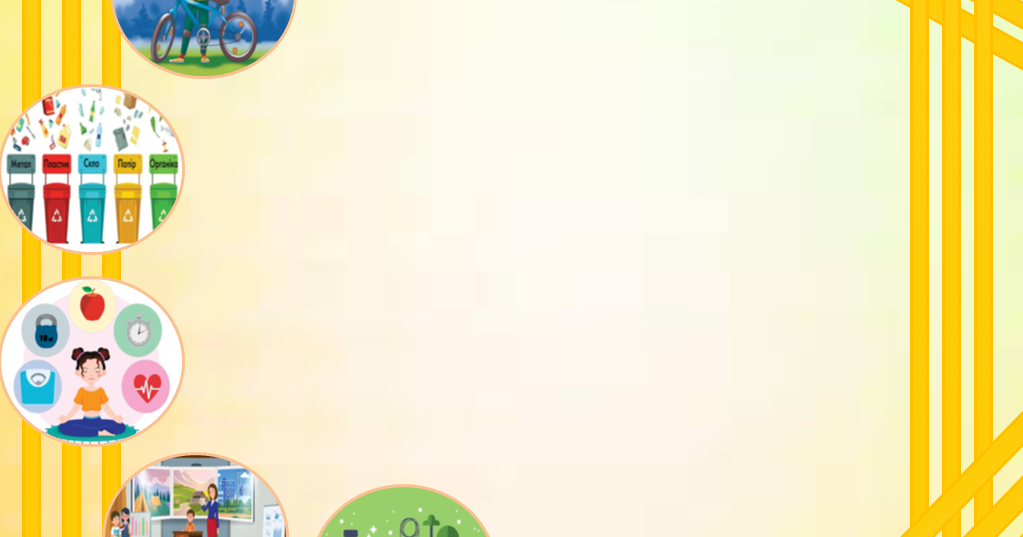 Актуальний освітній ресурс
Міністерство внутрішніх справ України запустило у Telegram чат-бот «ДійПротиНасильства» щодо протидії домашньому насильству, який надасть максимально вичерпну інформацію про домашнє насильство, підтримку та допомогу в цьому питанні
Міністерство з питань реінтеграції тимчасово окупованих територій спільно з видавництвом «Ранок» розмістило у відкритому доступы книжку «Мінна безпека не без ПЕКа»